How should Basic be used during the restricted regimes?
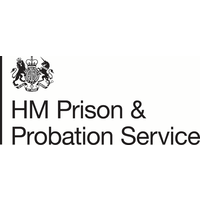 Changes to Incentives during Covid-19 restricted regimes
What does the evidence tell us?



Over half of prisoners in a recent survey said the restricted regimes had a negative impact on their mental health.  We also know that the impact of isolation worsens over time. 

Having things to do, having information and feeling connected to the outside world all help people maintain mental health when in isolation – TV helps to meet all of these needs. 

Compassion and fairness are key: Prisoners told us that staff showing they cared and feeling everyone was being treated fairly helped them cope during the early lockdown.  

If prisoners feel they are being treated in a procedurally just way, it is beneficial for their wellbeing as well as their conduct.

Positive reinforcement is more effective than punishment in helping people to change their behaviour and prevent reoffending. Frequent and immediate recognition of good behaviour will have more impact than sanctioning poor behaviour.
What is the current policy?

There is a national instruction that Basic is to be used only in exceptional circumstances while regimes are restricted.

This means for serious or repeated incidents, for example where prison stability is threatened. 

Staff should consider all other possible methods for managing behaviour before using Basic. 

If a prisoner is placed on Basic, the reasons must be recorded on a Basic Consideration form, and the local Defensible Decision Log (DDL) to be monitored locally and reviewed within 72 hours. 

Removal of televisions should not be an automatic step. If a television is removed, this should be for the shortest period possible.
Resources available

A consideration form and supporting guidance: to help consider drivers of behaviour, risks, alternative behaviour management routes, and the appropriate sanctions. 
This guidance will help you determine whether a circumstance is exceptional and other routes to consider before using Basic.
What can we do to challenge difficult behaviour during this time?
Take every opportunity to check on how people are coping
Prioritise for Keywork
Five Minute Interventions
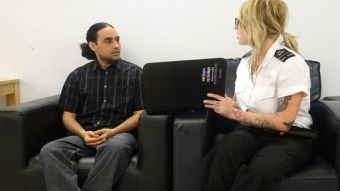 Impact of Isolation and how to Mitigate it
Procedural Justice Resources
Procedurally Just Communication
Five Minute Intervention